CSEP 521Applied Algorithms
Richard Anderson   
Winter 2013
Lecture 1
CSEP 521 Course Introduction
CSEP 521, Applied Algorithms
Monday’s, 6:30-9:20 pm
CSE 305 and Microsoft Building 99
Instructor
Richard Anderson, anderson@cs.washington.edu
Office hours: 
CSE 582
Monday, 4:00-5:00 pm or by appointment
Teaching Assistant 
Tanvir Aumi, tanvir@cs.washington.edu
Office hours: 
TBD
Announcements
It’s on the web.
Homework  due at start of class on Mondays
HW 1, Due January 14, 2013
It’s on the web
http://www.cs.washington.edu/education/courses/csep521/13wi/
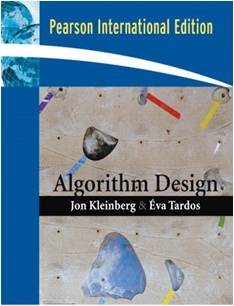 Text book
Algorithm Design
Jon Kleinberg, Eva Tardos

Read Chapters 1 & 2

Expected coverage:
Chapter 1 through 7
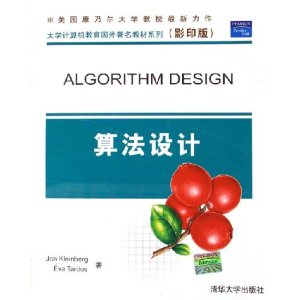 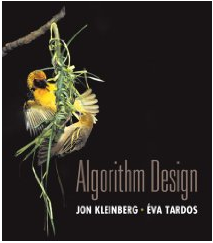 Recorded lectures
This is a distance course, so lectures are recorded and will be available on line for later viewing
However, low attendance in the distance PMP course is a concern
Various draconian measures are under discussion
We will make lectures available 
Please attend class, and participate
Participation may be a component of the class grade
Lecture schedule
Monday holidays:
Monday, January 21,  MLK
Monday,  February 18,  President’s day
Make up lectures will be scheduled,  which will be recorded for offline viewing 
Hopefully, some students will attend, so there is a studio audience
First makeup lecture: 
Thursday,  January 17,  5:00-6:30 pm
Additional makeup lectures to accommodate RJA’s travel schedule
Course Mechanics
Homework
Due Mondays
Textbook problems and programming exercises
Choice of language
Expectation that Algorithmic Code is original
Target: 1 week turnaround on grading
Late Policy:  Two assignments may be turned in up to one week late
Exams (In class, tentative)
Midterm,  Monday,  Feb 11 (60 minutes)
Final, Monday, March 18, 6:30-8:20 pm
Approximate grade weighting
HW: 50, MT: 15, Final: 35
All of Computer Science is the Study of Algorithms
How to study algorithms
Zoology
Mine is faster than yours is
Algorithmic ideas
Where algorithms apply
What makes an algorithm work
Algorithmic thinking
Introductory Problem:Stable Matching
Setting:
Assign TAs to Instructors
Avoid having TAs and Instructors wanting changes
E.g., Prof A. would rather have student X than her current TA, and student X would rather work for Prof A. than his current instructor.
Purpose of the example:  new, interesting problem, show how different ideas apply
Formal notions
Perfect matching
Ranked preference lists
Stability
m1
w1
m2
w2
Example  (1 of 3)
m1: w1 w2
m2: w2 w1
w1: m1 m2
w2: m2 m1
m1
w1
m2
w2
Example  (2 of 3)
m1: w1 w2
m2: w1 w2
w1: m1 m2
w2: m1 m2
m1
w1
m2
w2
Example  (3 of 3)
m1: w1 w2
m2: w2 w1
w1: m2 m1
w2: m1 m2
m1
w1
m2
w2
Formal Problem
Input
Preference lists for m1, m2, …, mn
Preference lists for w1, w2, …, wn
Output
Perfect matching M satisfying stability property:
 m’, w’’, (m’, w’’) is NOT an instability
If (m’, w’)  M and (m’’, w’’)  M then
	(m’ prefers w’ to w’’) or (w’’ prefers m’’ to m’)
Idea for an Algorithm
m proposes to w
If w is unmatched, w accepts
If w is matched to m2
If w prefers m to m2	w accepts m, dumping m2
If w prefers m2 to m, w rejects m

Unmatched m proposes to the highest w on its preference list that it has not already proposed to
Algorithm
Initially all m in M and w in W are free
While there is a free m
	w highest on m’s list that m has not proposed to
	if w is free, then match (m, w)
	else 
                     suppose (m2, w) is matched
		if w prefers m to m2
			unmatch (m2, w)
			match (m, w)
Example
m1
w1
m1: w1 w2 w3
m2: w1 w3 w2
m3: w1 w2 w3

w1: m2 m3 m1
w2: m3 m1 m2
w3: m3 m1 m2
m2
w2
m3
w3
Order: m1, m2, m3, m1, m3, m1
Does this work?
Does it terminate?
Is the result a stable matching?

Begin by identifying invariants and measures of progress
m’s proposals get worse (have higher m-rank)
Once w is matched, w stays matched
w’s partners get better (have lower w-rank)
Claim: The algorithm stops in at most n2 steps
Each m asks each w at most once
When the algorithms halts, every w is matched
Why?





Hence, the algorithm finds a perfect matching
Invariant: partial matching
What happens when some m reaches its last choice?
	exactly n-1 w’s much be matched
	last choice must be available
The resulting matching is stable
Suppose
	 (m1, w1)  M, (m2, w2)  M
m1 prefers w2 to w1


How could this happen?
m1
w1
m2
w2
m1 proposed to w2 before w1
w2 rejected m1 for m3
w2 prefers m3  to m1
w2 prefers m2 to m3
Result
Simple, O(n2) algorithm to compute a stable matching
Corollary
A stable matching always exists
A closer look
Stable matchings are not necessarily fair
m1
w1
m1:    w1   w2   w3
m2:    w2   w3   w1
m3:    w3   w1   w2

w1:   m2   m3   m1
w2:   m3   m1   m2
w3:   m1   m2   m3
m2
w2
m3
w3
How many stable matchings can you find?
Algorithm under specified
Many different ways of picking m’s to propose
Surprising result
All orderings of picking free m’s give the same result

Proving this type of result
Reordering argument
Prove algorithm is computing something mores specific
Show property of the solution – so it computes a specific stable matching
Proposal Algorithm finds the best possible solution for M
Formalize the notion of best possible solution:
	(m, w) is valid if (m, w) is in some stable matching
	best(m): the highest ranked w for m such that (m, w) is valid
	S* = {(m, best(m)}
	Every execution of the proposal algorithm computes S*
Proof
See the text book – pages 9 – 12

Related result: Proposal algorithm is the worst case for W
Algorithm is the M-optimal algorithm
Proposal algorithms where w’s propose is W-Optimal
Best choices for one side may be bad for the other
m1:

m2:

m3:

m4:


w1:

w2:

w3:

w4:
Design a configuration for problem of size 4:
M proposal algorithm:
All m’s get first choice, all w’s get last choice
W proposal algorithm:
All w’s get first choice, all m’s get last choice
M’s:
1342
2341
3124
4123
W’s:
2341
1342
4123
3124
But there is a stable second choice
m1:

m2:

m3:

m4:


w1:

w2:

w3:

w4:
Design a configuration for problem of size 4:
M proposal algorithm:
All m’s get first choice, all w’s get last choice
W proposal algorithm:
All w’s get first choice, all m’s get last choice
There is a stable matching where everyone gets their second choice
M’s:
1342
2431
3214
4123
W’s:
2431
1342
4123
3214
Suppose there are n m’s, and n w’s
What is the minimum possible M-rank?

What is the maximum possible M-rank?

Suppose each m is matched with a random w,  what is the expected M-rank?
Random Preferences
Suppose that the preferences are completely random
m1: w8 w3 w1 w5 w9 w2 w4 w6 w7 w10
m2: w7 w10 w1 w9 w3 w4 w8 w2 w5 w6
…
w1: m1 m4 m9 m5 m10 m3 m2 m6 m8 m7
w2: m5 m8 m1 m3 m2 m7 m9 m10 m4 m6
…
If there are n m’s and n w’s, what is the expected 
value of the M-rank and the W-rank when the 
proposal algorithm computes a stable matching?
What is the run time of the Stable Matching Algorithm?
Initially all m in M and w in W are free
While there is a free m
	w highest on m’s list that m has not proposed to
	if w is free, then match (m, w)
	else 
                     suppose (m2, w) is matched
		if w prefers m to m2
			unmatch (m2, w)
			match (m, w)
Executed at most n2 times
O(1) time per iteration
Find free m
Find next available w
If w is matched, determine m2
Test if w prefers m to m2
Update matching
What does it mean for an algorithm to be efficient?
Key ideas
Formalizing real world problem
Model: graph and preference lists
Mechanism: stability condition
Specification of algorithm with a natural operation
Proposal
Establishing termination of process through invariants and progress measure
Under specification of algorithm
Establishing uniqueness of solution
Five Problems
Theory of Algorithms
What is expertise?
How do experts differ from novices?
Point of slide – experts have a 
Structure of knowledge
Introduction of five problems
Show the types of problems we will be considering in the class
Examples of important types of problems
Similar looking problems with very different characteristics
Problems
Scheduling
Weighted Scheduling
Bipartite Matching
Maximum Independent Set
Competitive Facility Location
Example: Minimum Spanning Tree
What is a problem?
Instance
Solution
Constraints on solution
Measure of value
Graph
Set of edges
Tree constraints
Edge costs
Problem: Scheduling
Suppose that you own a banquet hall
You have a series of requests for use of the hall: (s1, f1), (s2, f2), . . . 




Find a set of requests as large as possible with no overlap
What is the largest solution?
Greedy Algorithm
Test elements one at a time if they can be members of the solution
If an element is not ruled out by earlier choices, add it to the solution
Many possible choices for ordering (length, start time, end time)
For this problem, considering the jobs by increasing end time works
Suppose we add values?
(si, fi, vi), start time, finish time, payment
Maximize value of elements in the solution
2
1
5
1
2
4
1
3
6
1
Greedy Algorithms
1
Earliest finish time 



Maximum value



Give counter examples to show these algorithms don’t find the maximum value solution
2
2
2
3
Dynamic Programming
Requests R1, R2, R3, . . .
Assume requests are in increasing order of finish time (f1 < f2 < f3 . . .)
Opti is the maximum value solution of   {R1, R2, . . ., Ri} containing Ri
Opti = Max{ j | fj < si }[Optj + vi]
Matching
Given a bipartite graph G=(U,V,E), find a subset of the edges M of maximum size with no common endpoints.
Application: 
U:  Professors
V:  Courses
(u,v) in E if Prof. u can teach course v
Find a maximum matching
Augmenting Path Algorithm
s
t
Trace path from s to t to
show augmenting path
Reduction to network flow
More general problem
Send flow from source to sink
Flow subject to capacities at edges
Flow conserved at vertices
Can solve matching as a flow problem
Maximum Independent Set
Given an undirected graph G=(V,E), find a set I of vertices such that there are no edges between vertices of I
Find a set I as large as possible
Find a Maximum Independent Set
A
C
D
B
E
G
F
H
K
J
O
S
L
I
N
T
R
M
U
Q
P
Verification: Prove the graph has an independent set of size 10
Key characteristic
Hard to find a solution
Easy to verify a solution once you have one
Other problems like this
Hamiltonian circuit
Clique
Subset sum
Graph coloring
NP-Completeness
Theory of Hard Problems
A large number of problems are known to be equivalent
Very elegant theory
Are there even harder problems?
Simple game:
Players alternating selecting nodes in a graph
Score points associated with node
Remove nodes neighbors
When neither can move, player with most points wins
4
2
6
5
3
3
2
4
1
6
6
4
6
5
5
4
5
6
1
6
2
1
4
2
5
8
7
8
5
4
4
5
4
4
3
Competitive Facility Location
Choose location for a facility
Value associated with placement
Restriction on placing facilities too close together
Competitive
Different companies place facilities
E.g., KFC and McDonald’s
Complexity theory
These problems are P-Space complete instead of NP-Complete
Appear to be much harder
No obvious certificate
G has a Maximum Independent Set of size 10
Player 1 wins by at least 10 points
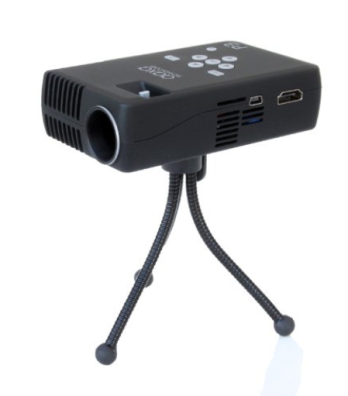 An NP-Complete problem from Digital Public Health
ASHAs use Pico projectors to show health videos to Mothers’ groups
Limited number of Pico projectors, so ASHAs must travel to where the Pico projector is stored
Identify storage locations for k Pico projectors to minimize the maximum distance an ASHA must travel
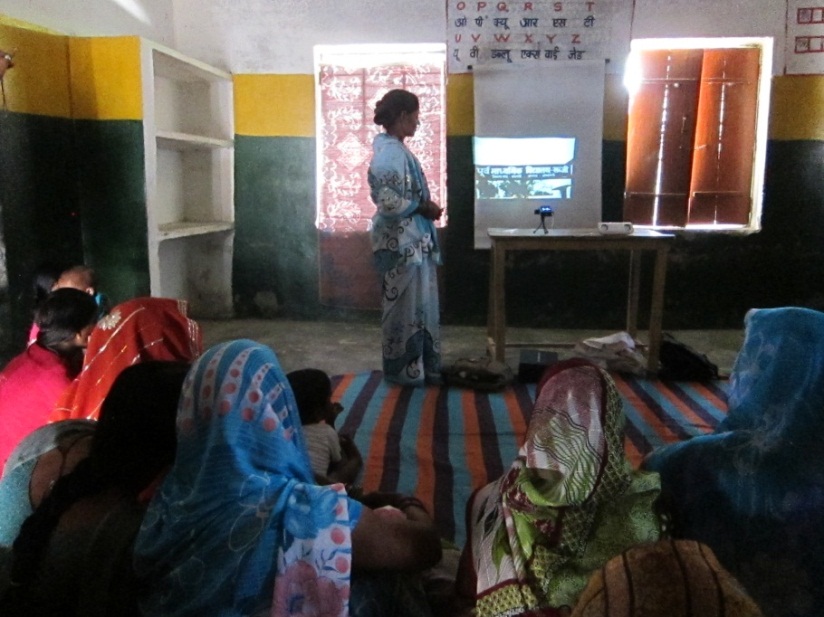 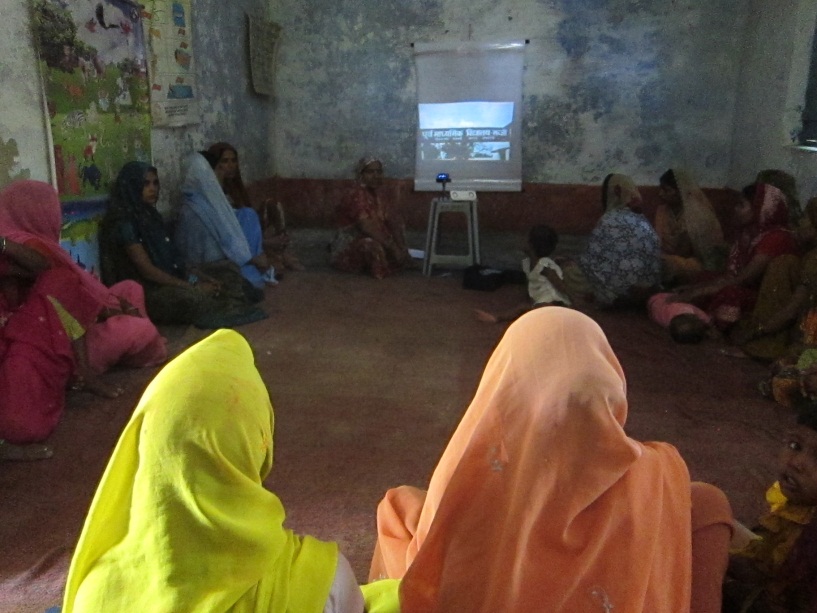 Summary
Scheduling
Weighted Scheduling
Bipartite Matching
Maximum Independent Set
Competitive Scheduling